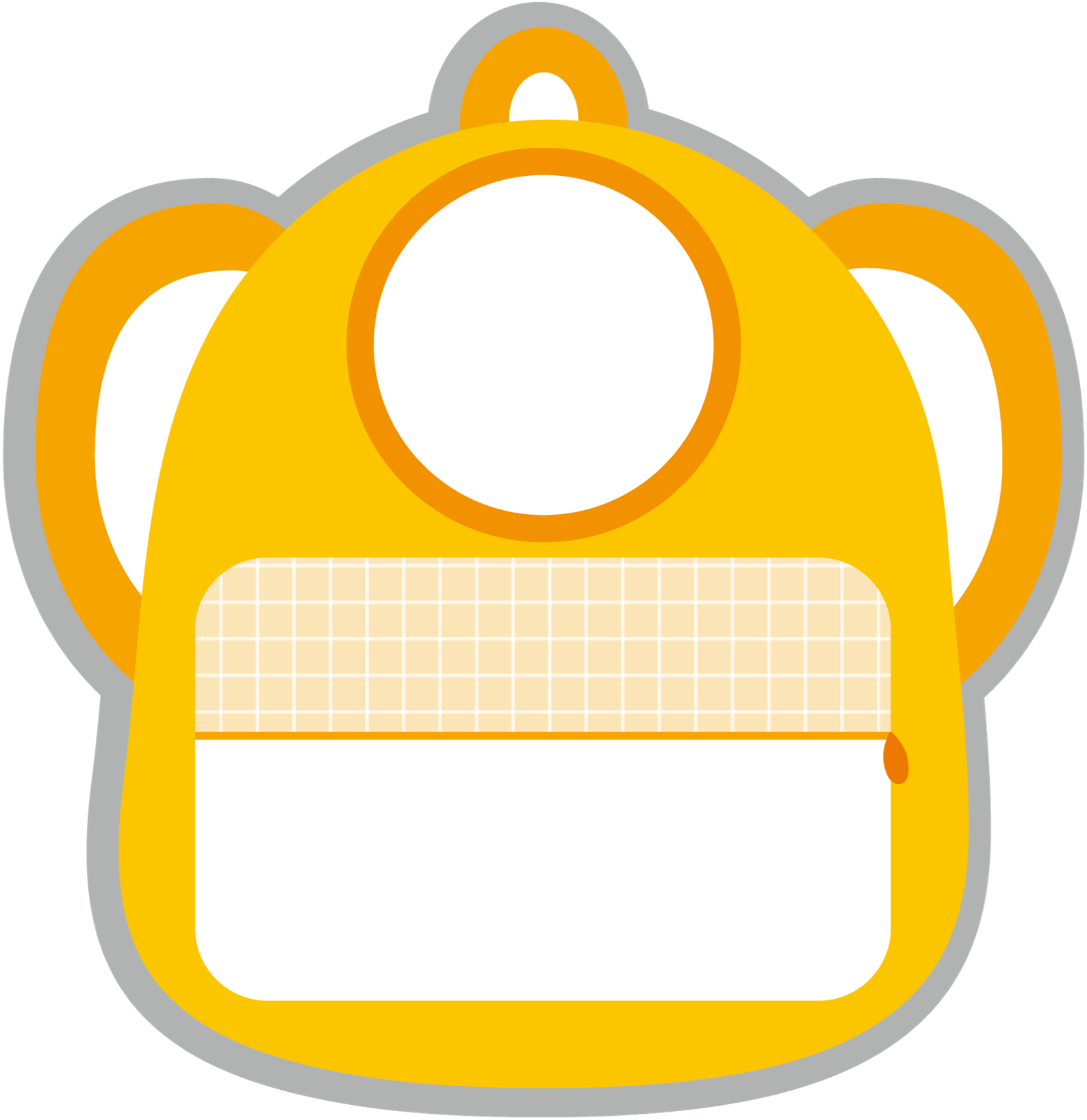 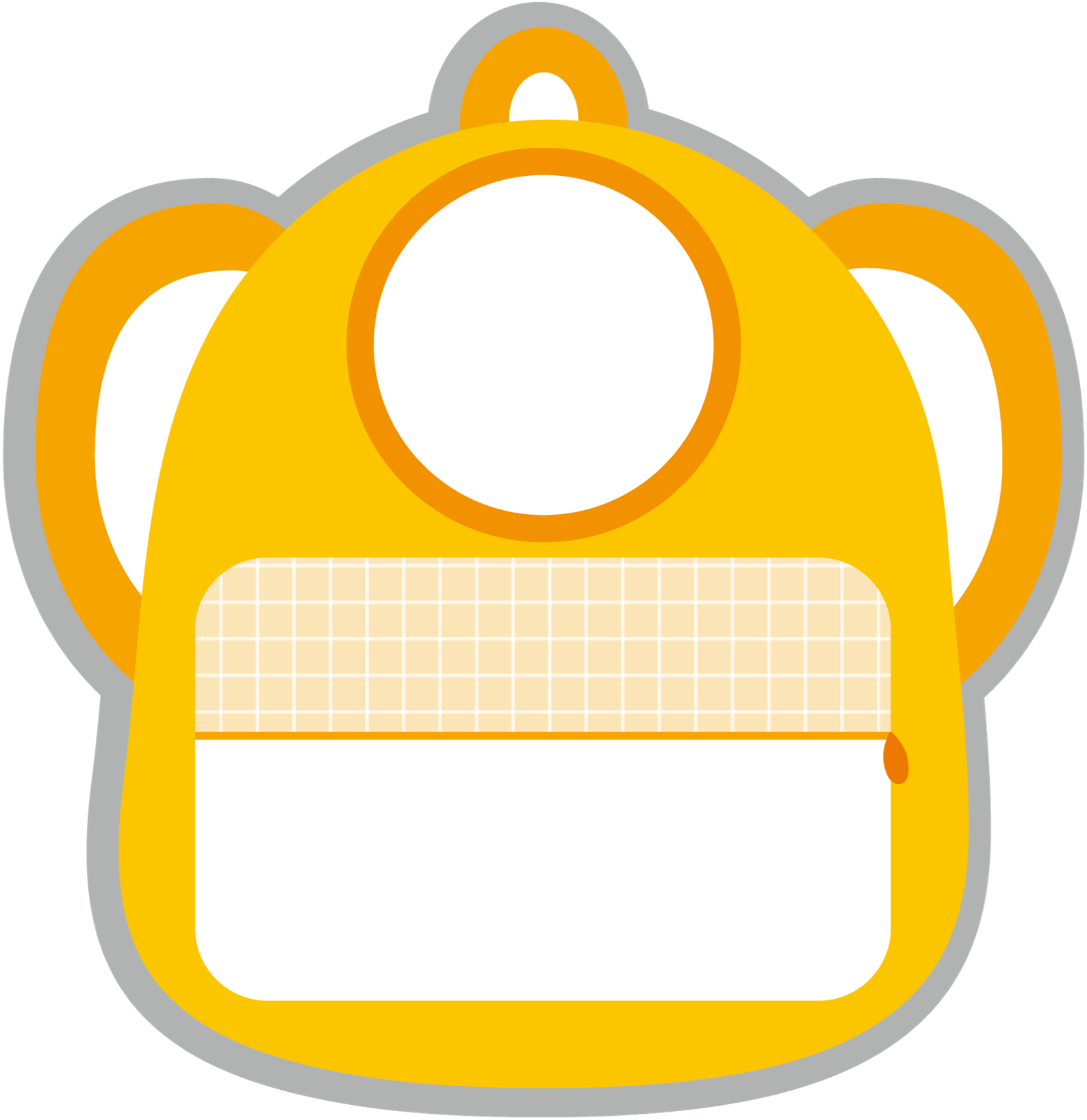 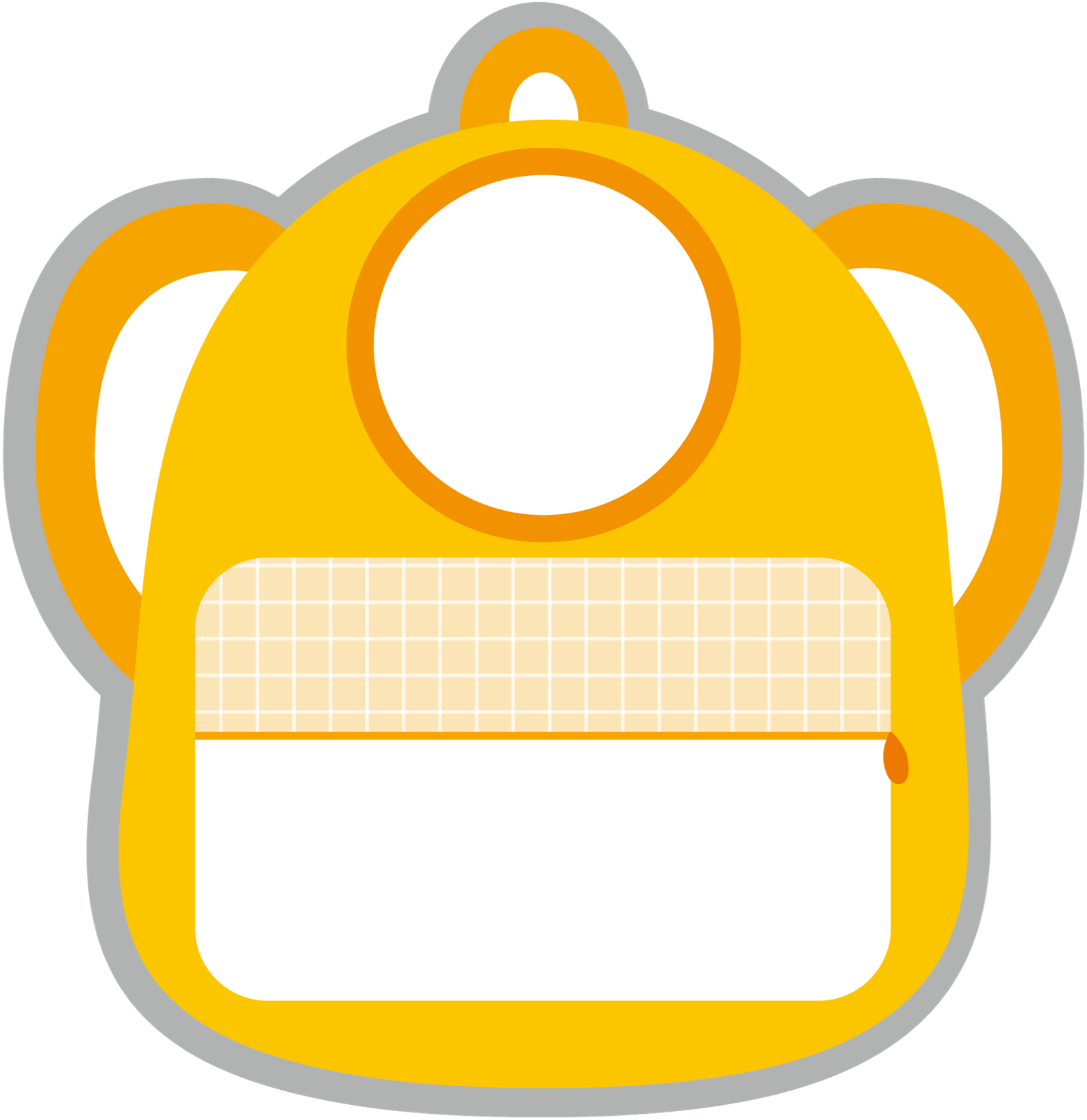 صورة 
الطفل
صورة 
الطفل
صورة 
الطفل
الاسم
الاسم
الاسم
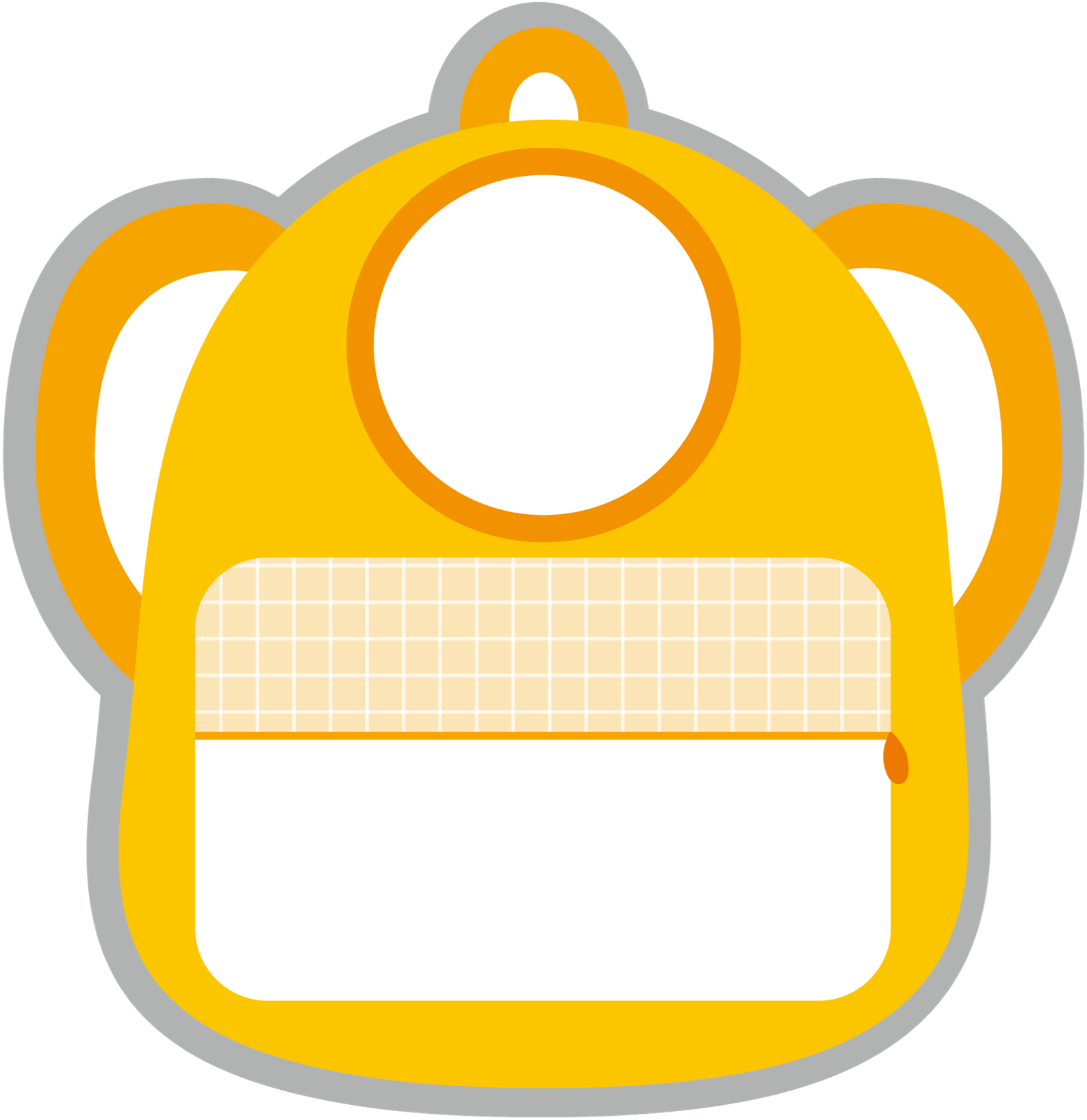 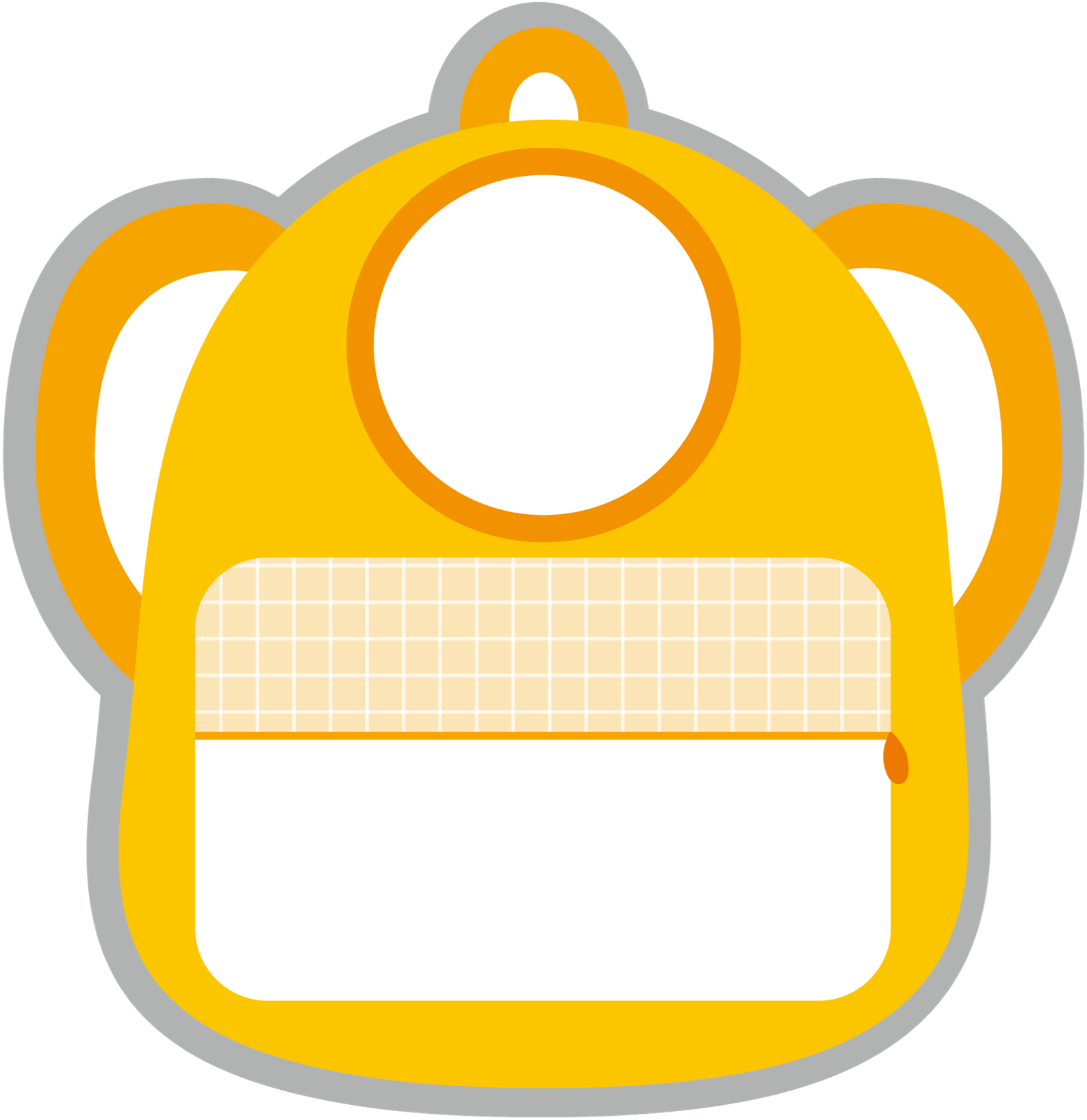 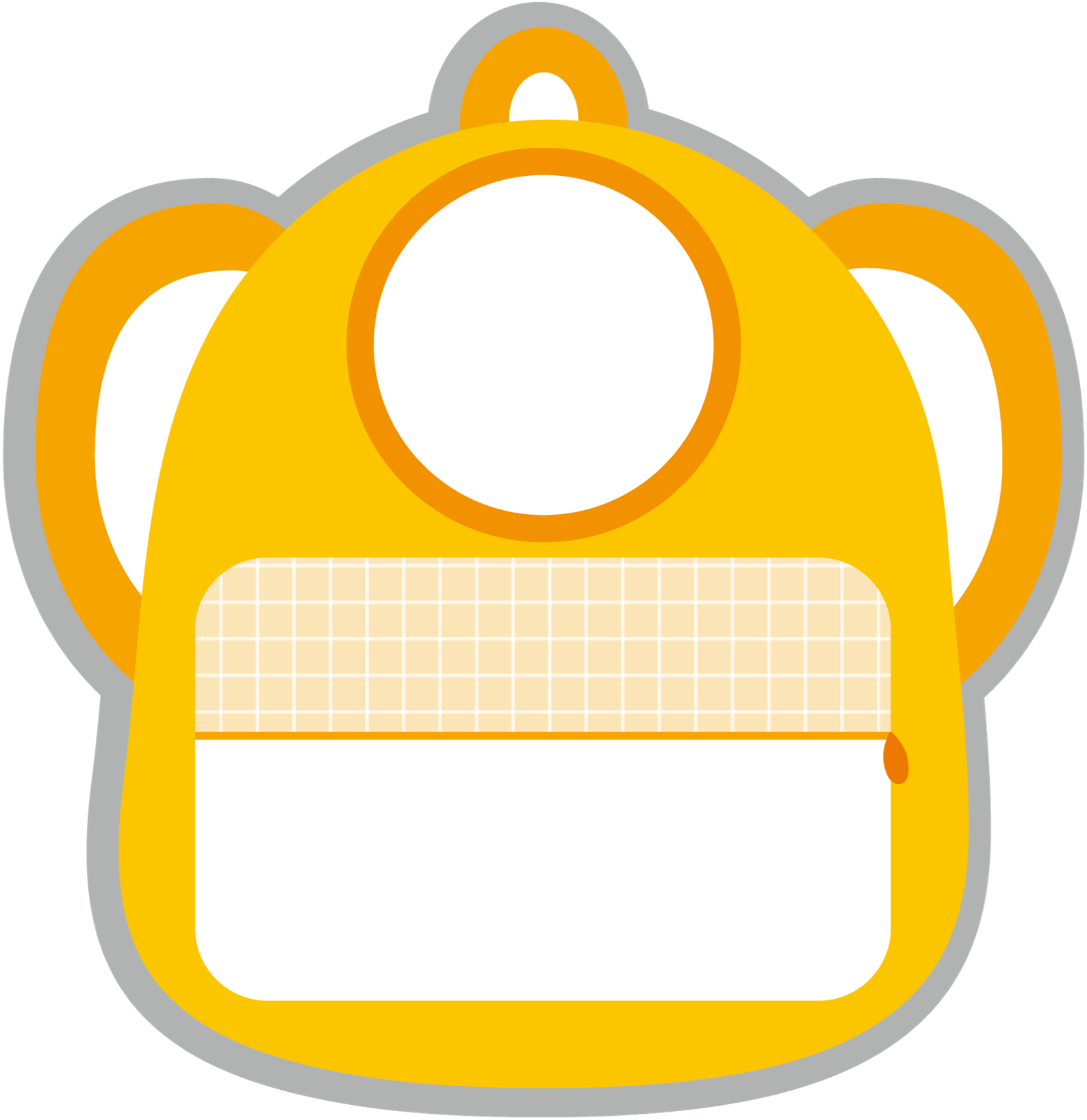 صورة 
الطفل
صورة 
الطفل
صورة 
الطفل
الاسم
الاسم
الاسم
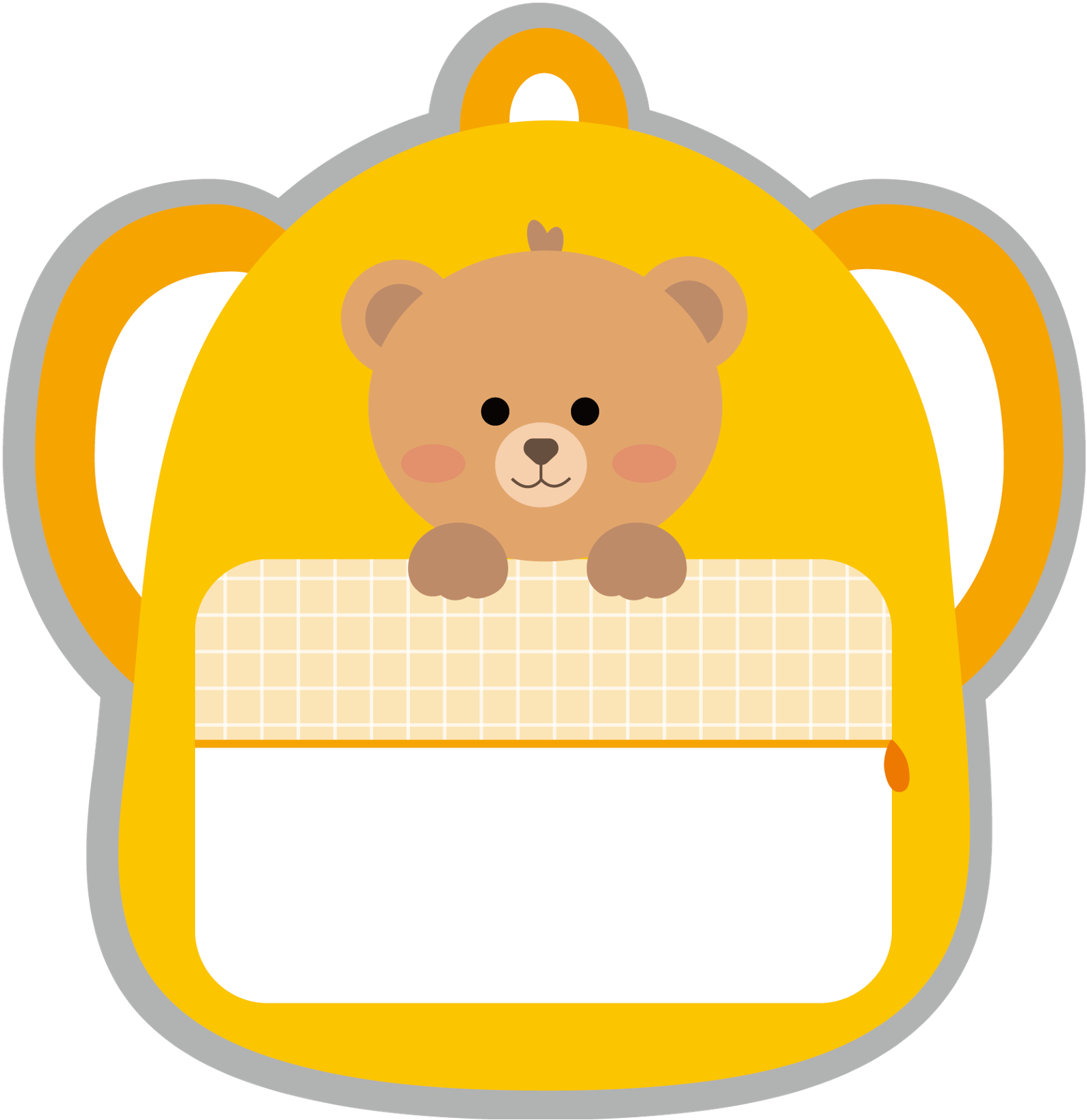 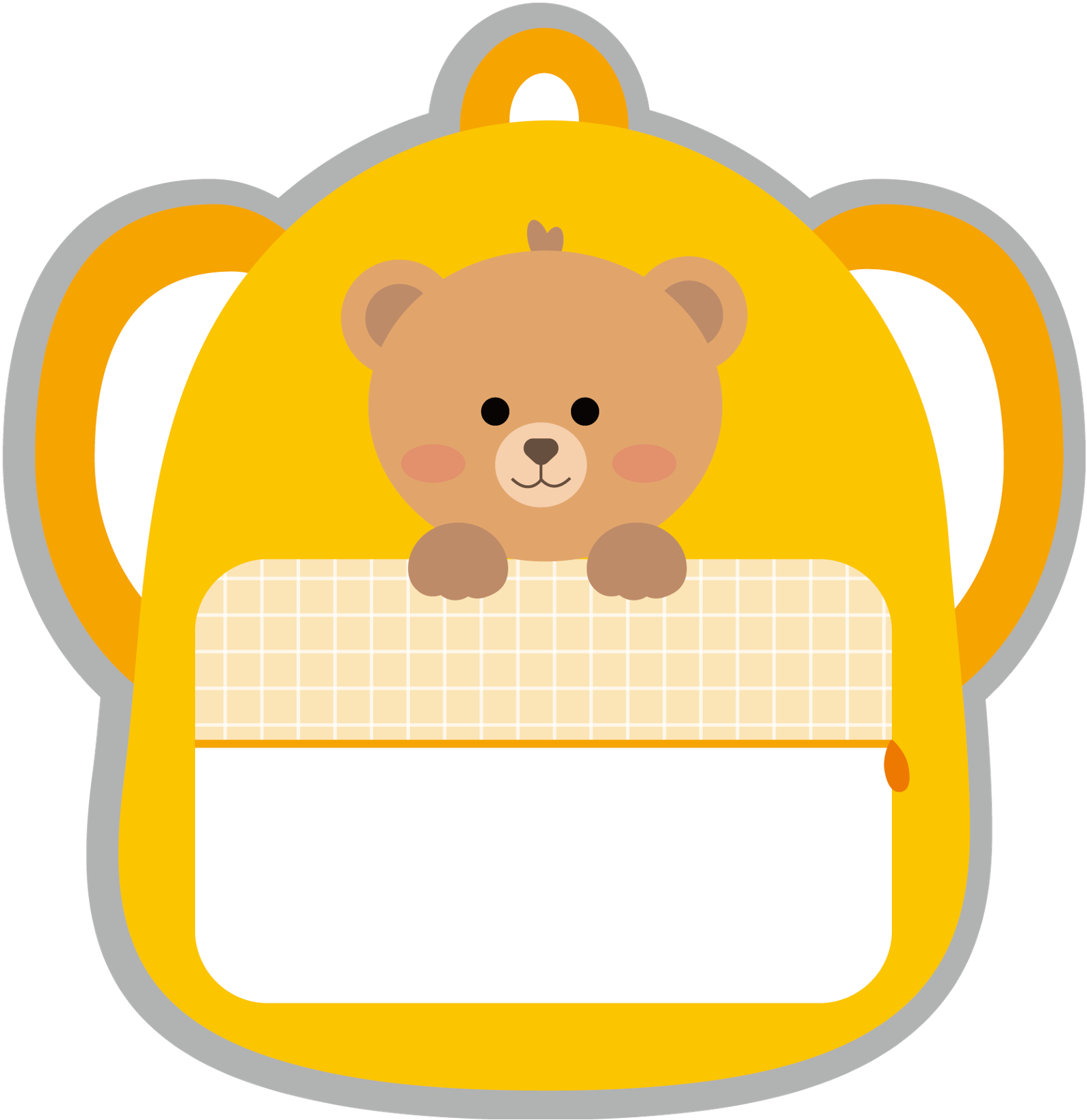 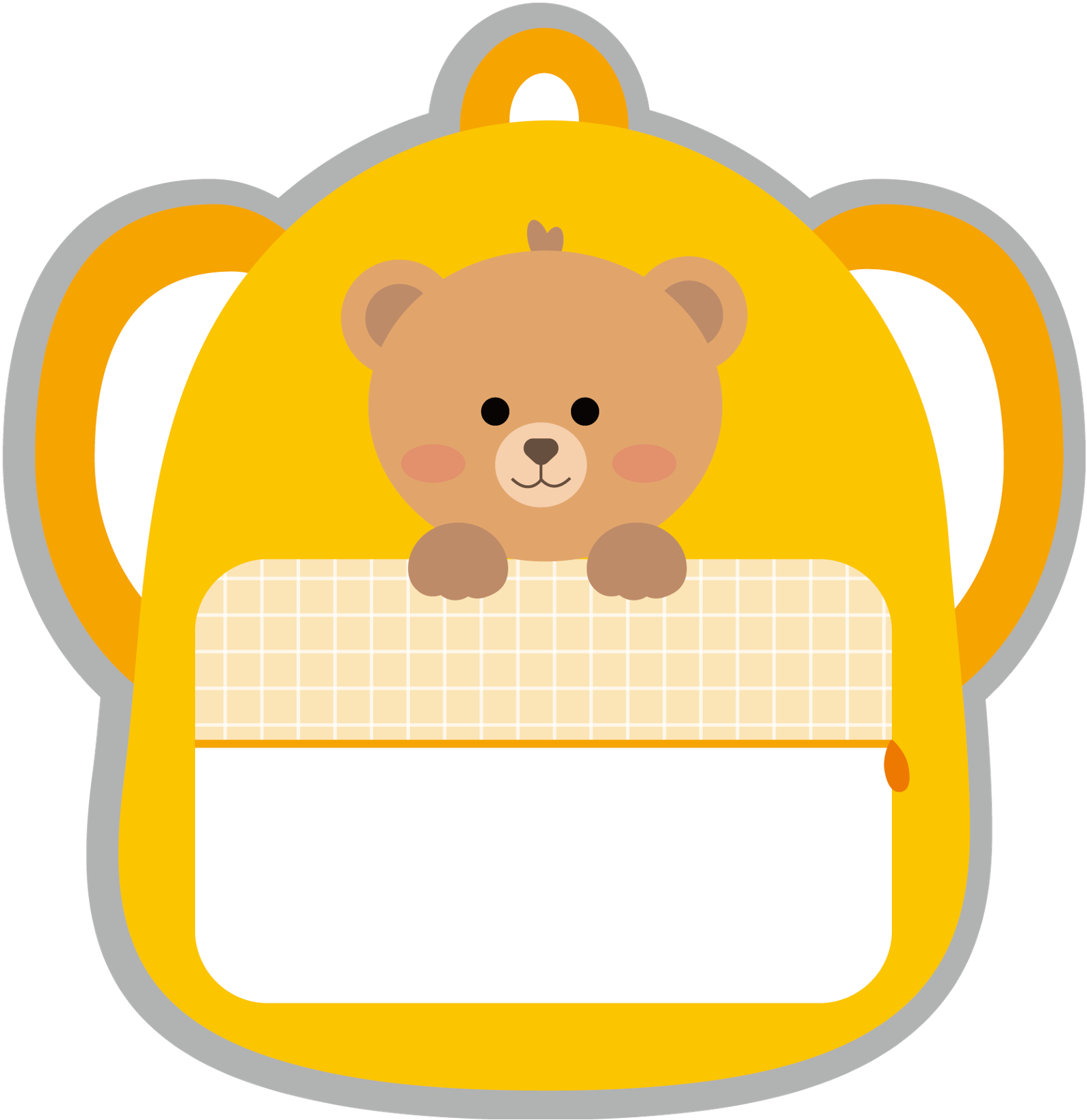 الاسم
الاسم
الاسم
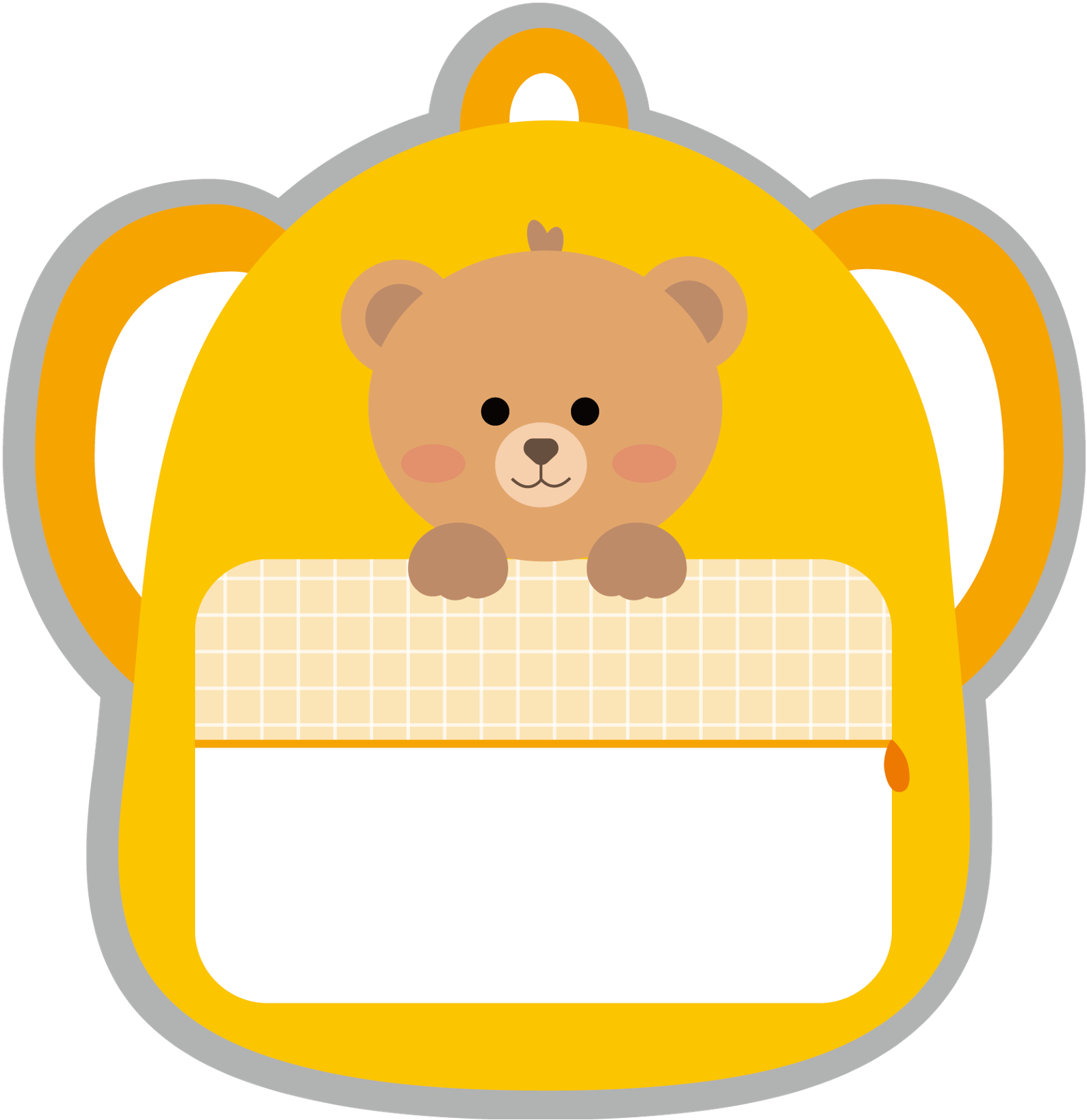 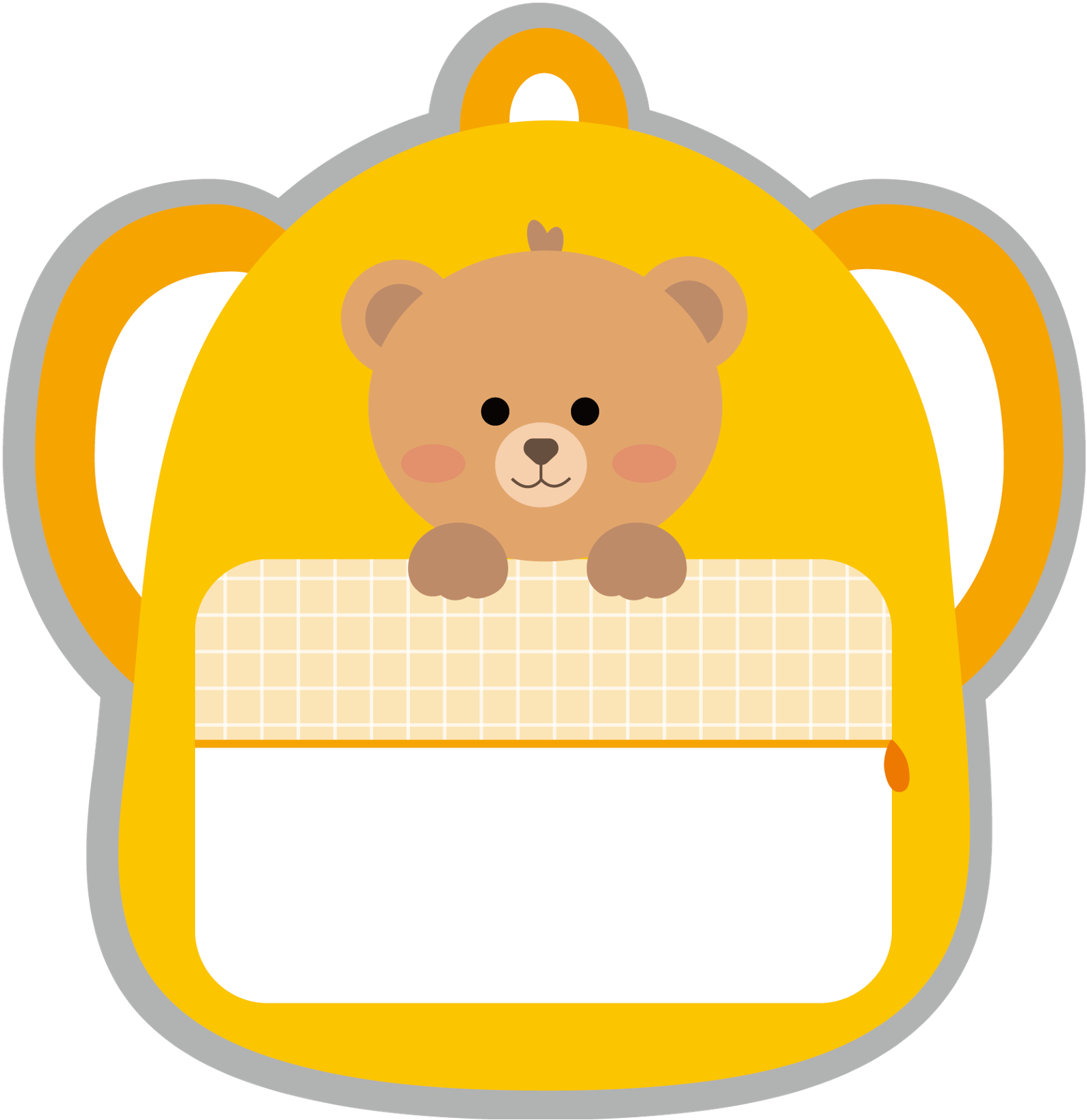 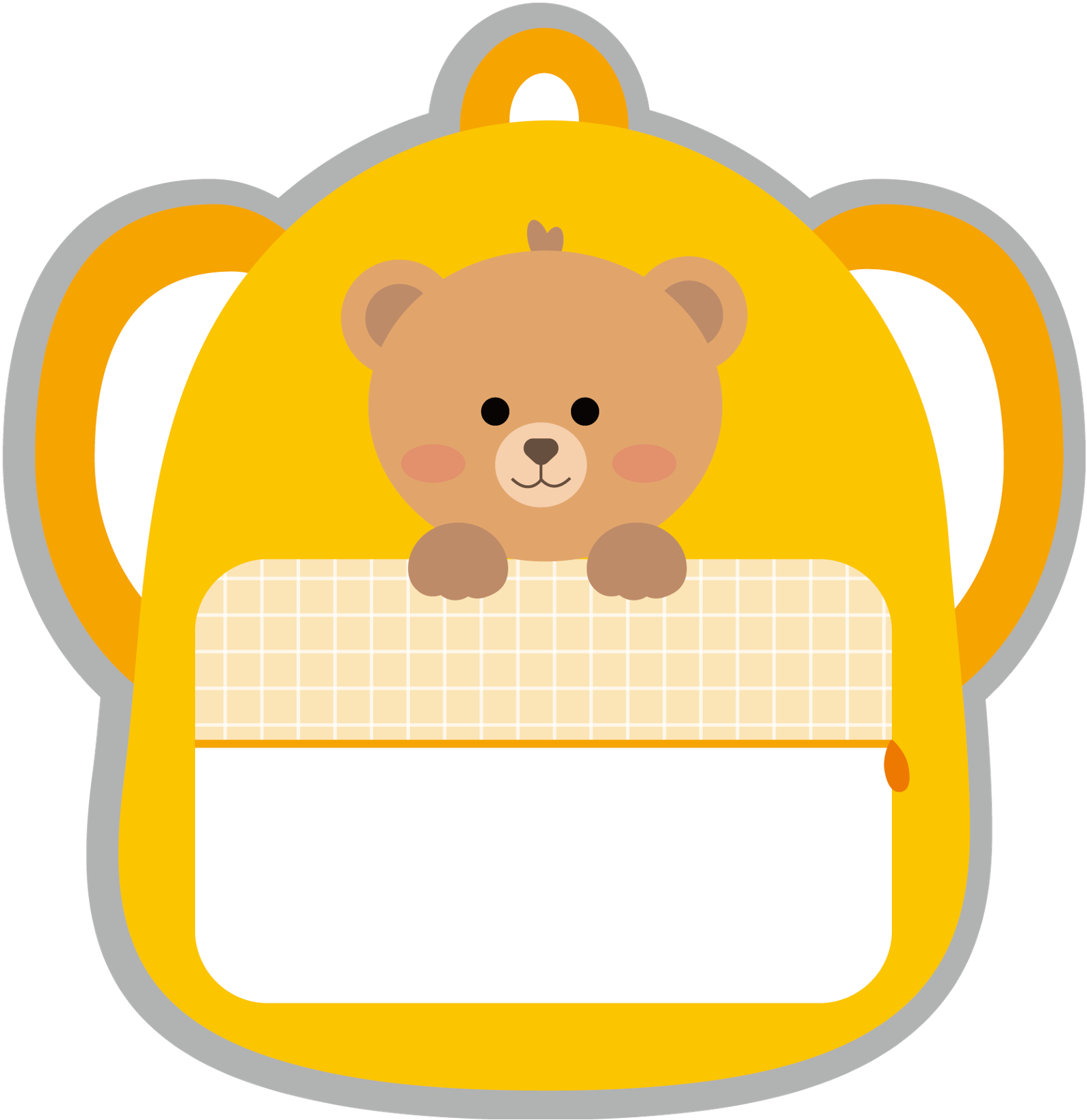 الاسم
الاسم
الاسم
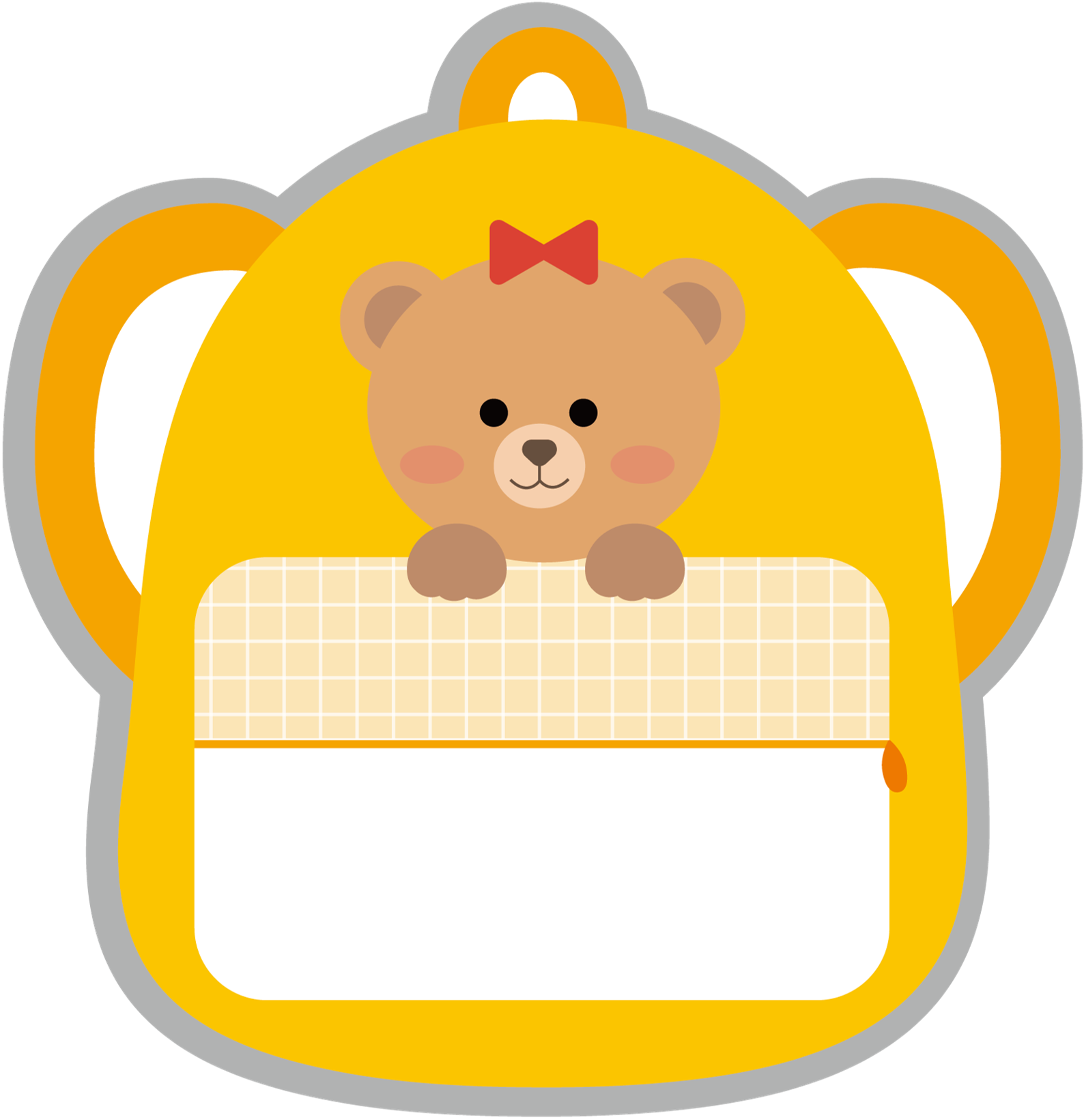 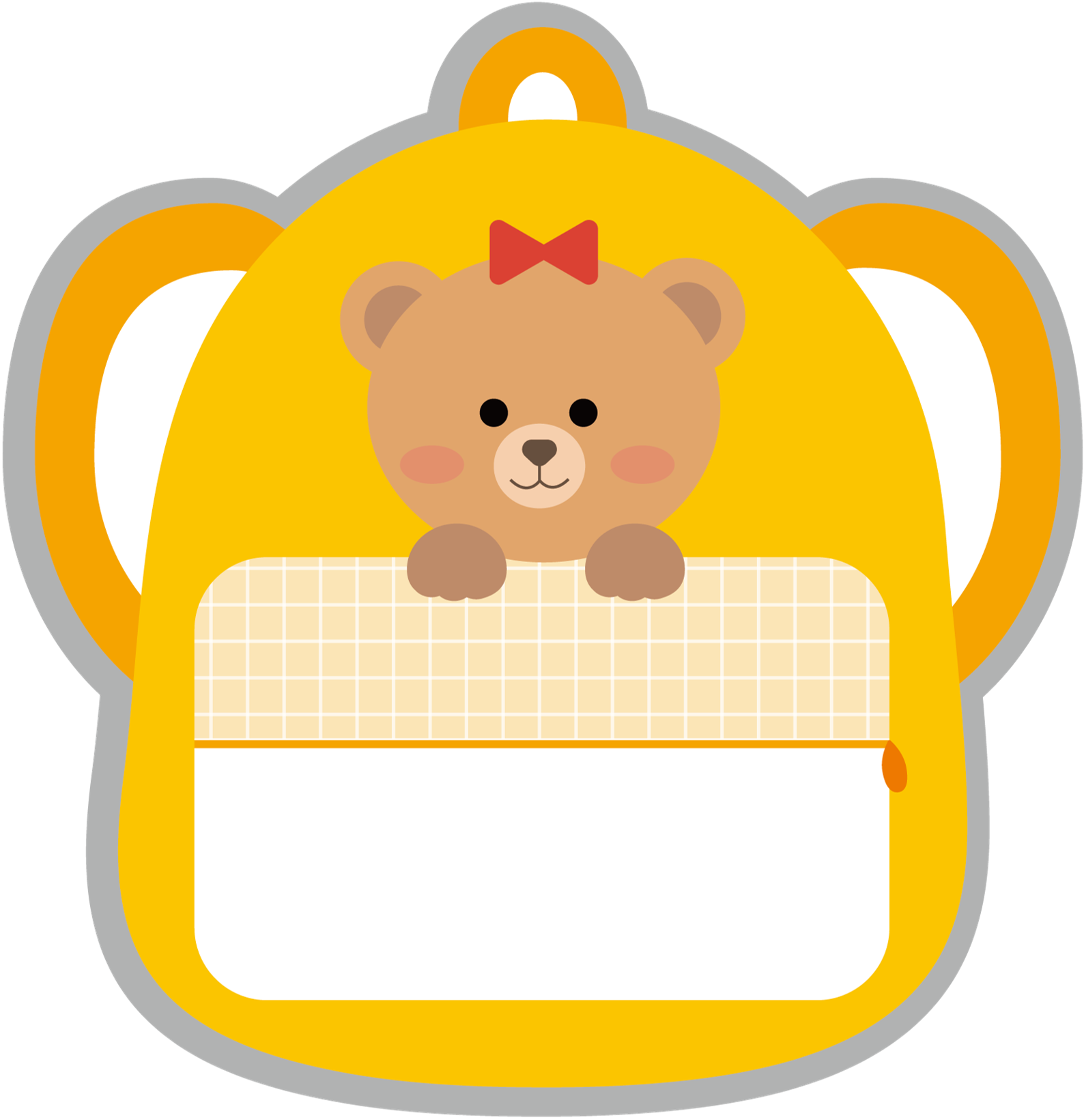 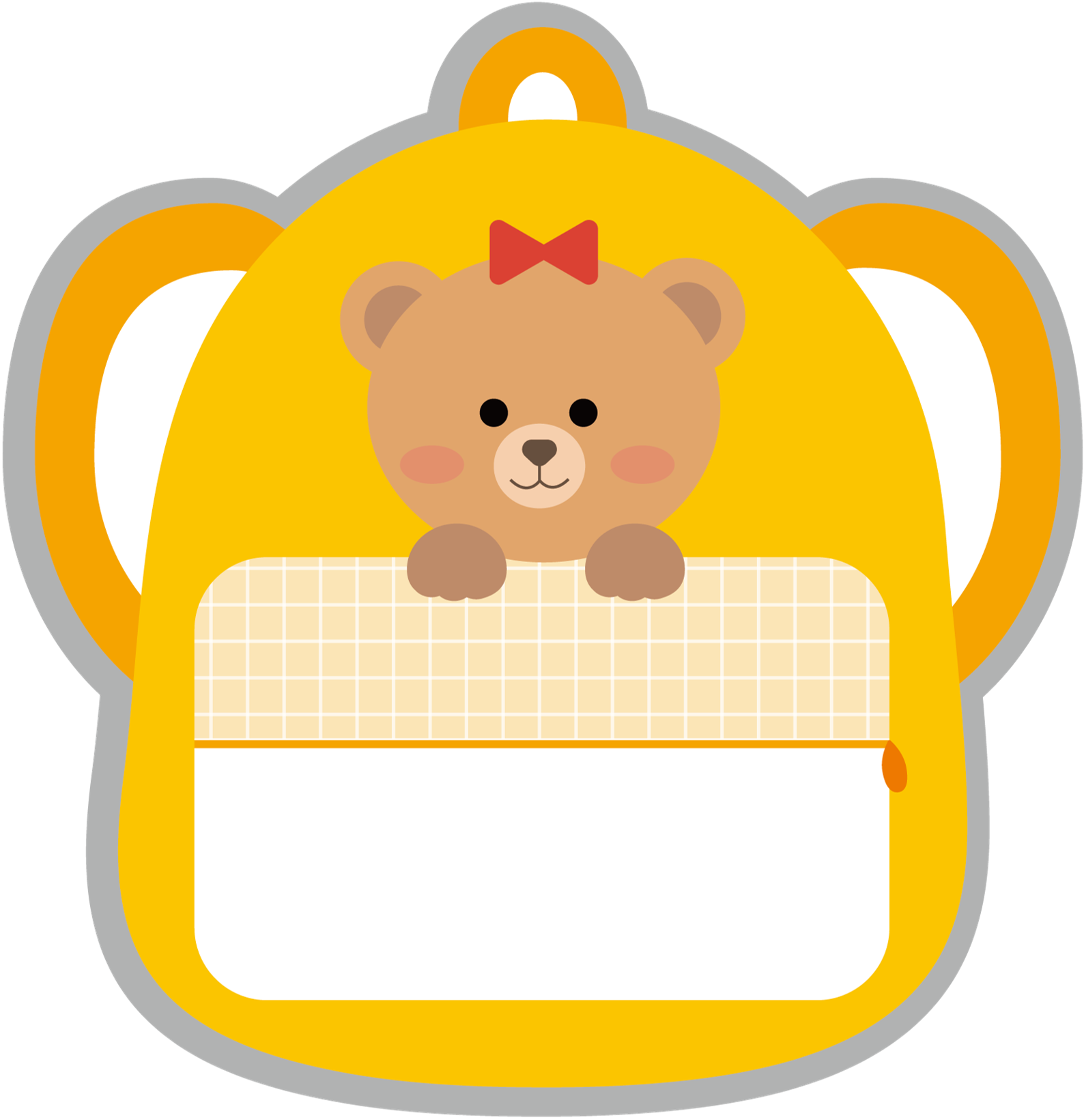 الاسم
الاسم
الاسم
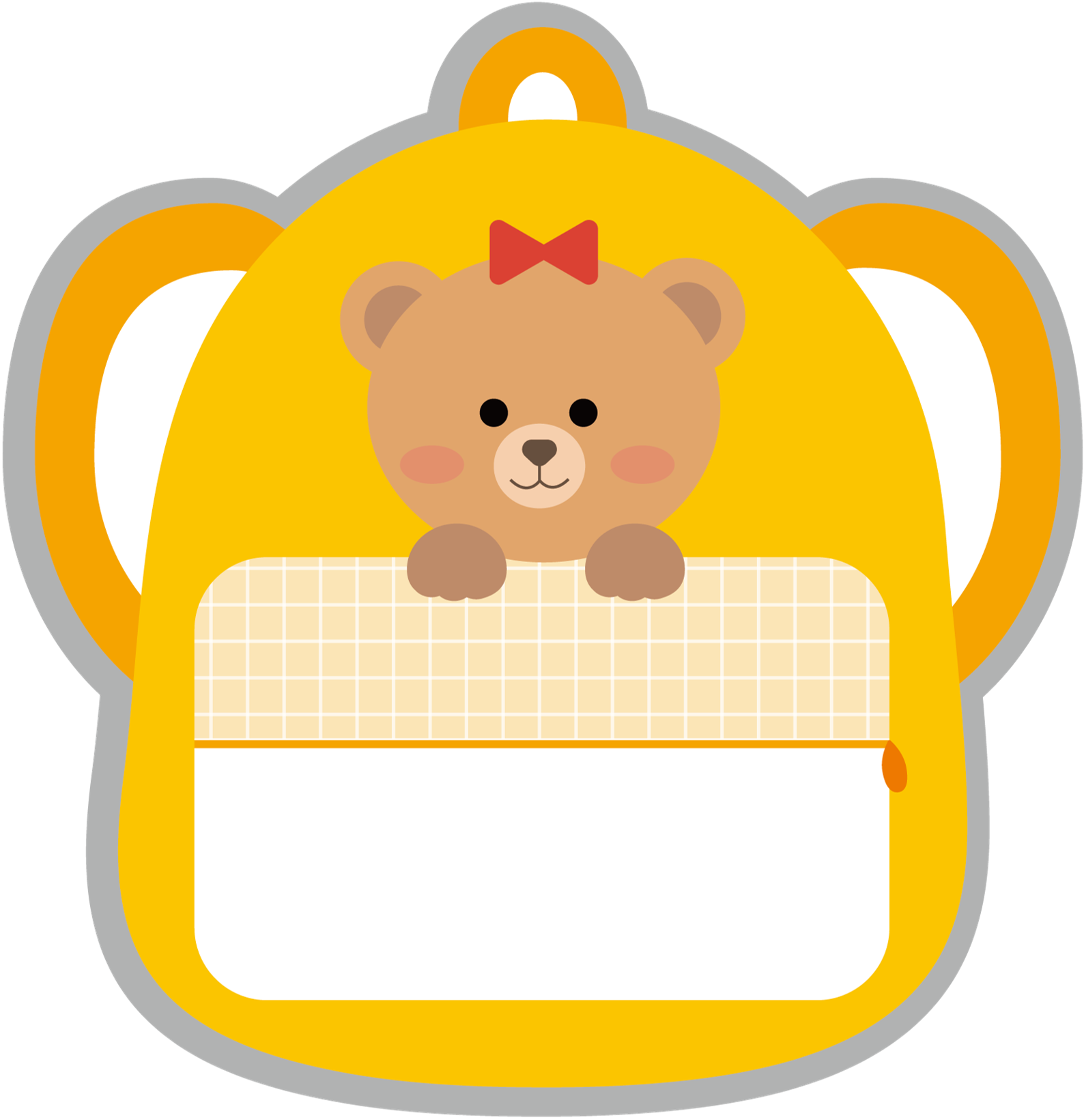 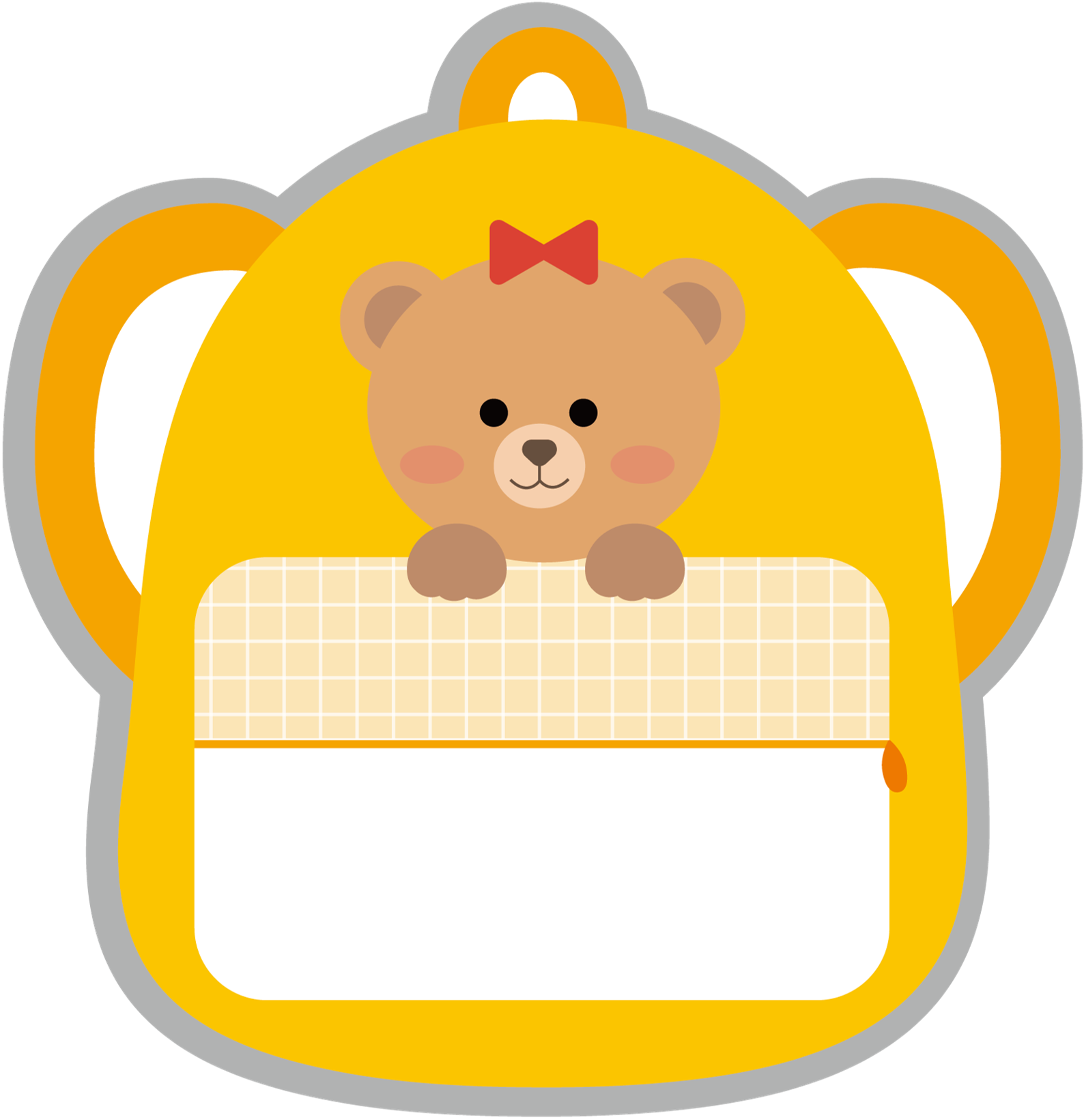 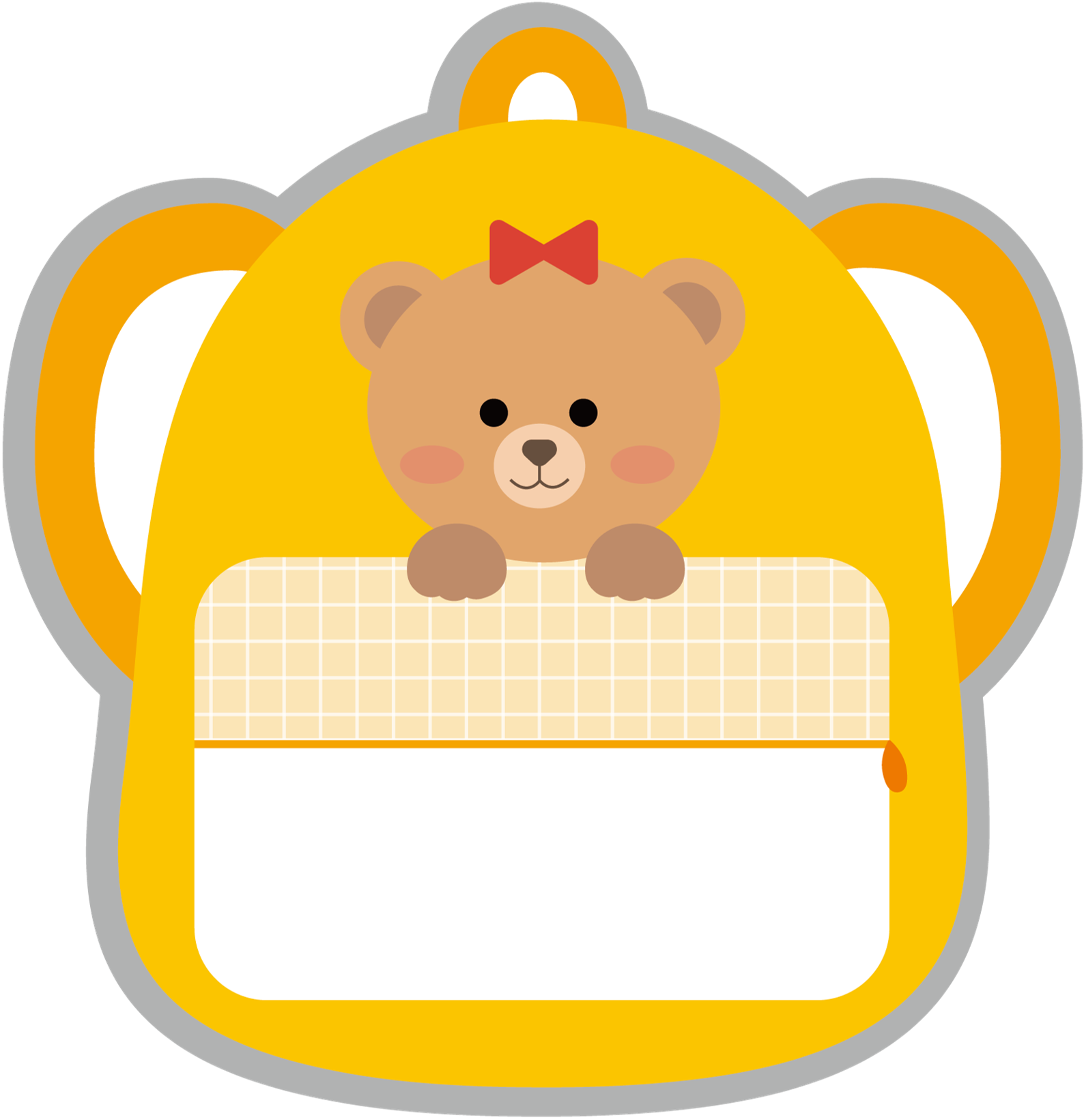 الاسم
الاسم
الاسم